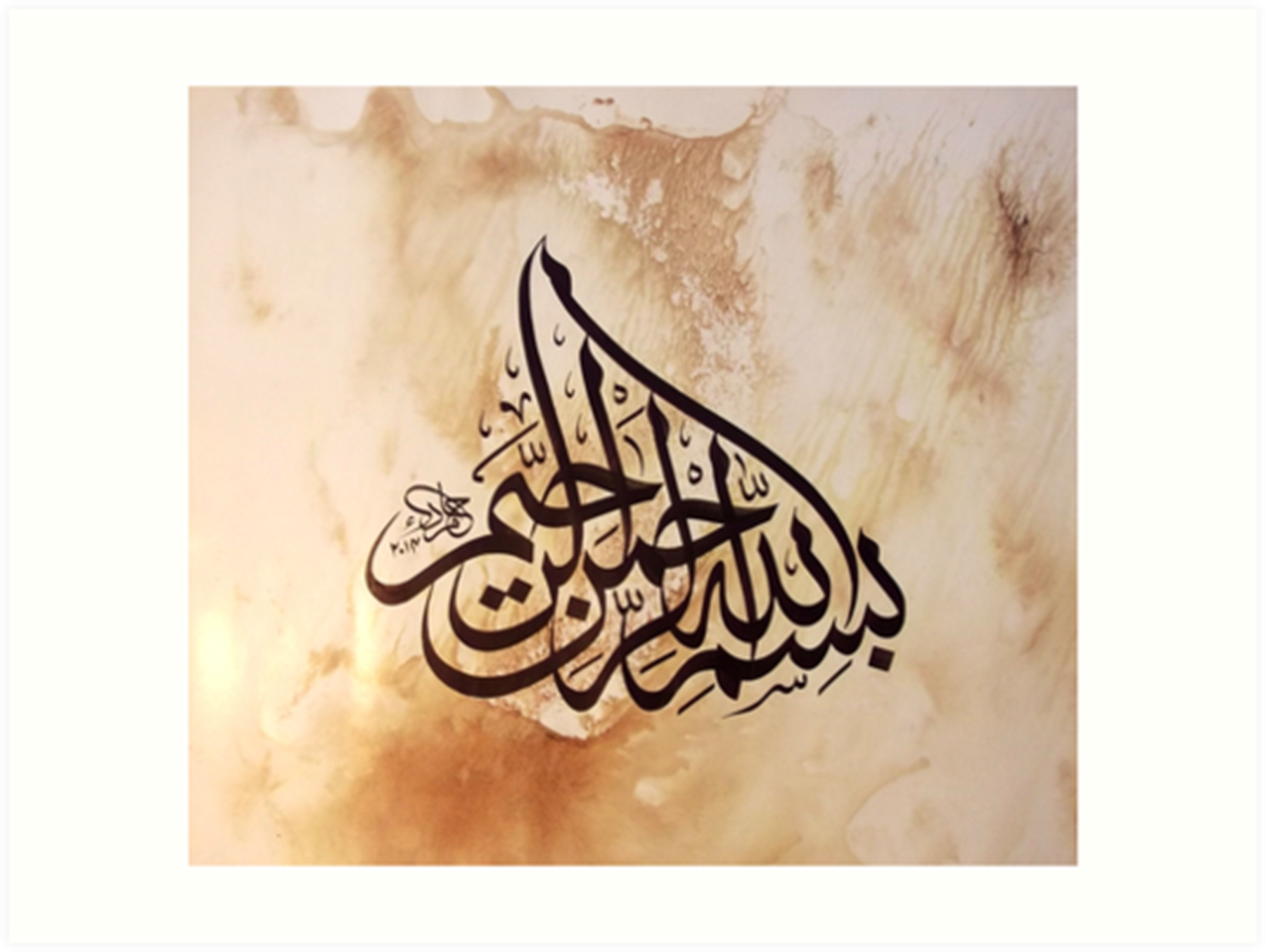 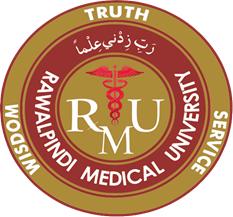 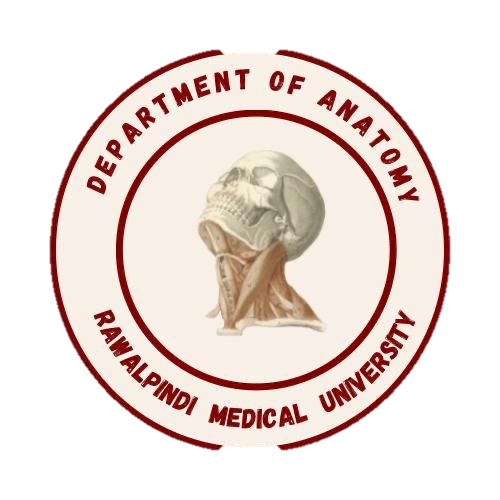 Special Senses Module2nd Year MBBS(SGD)Neurotransmitters
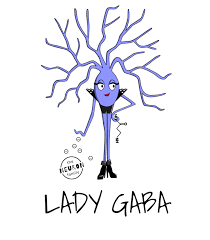 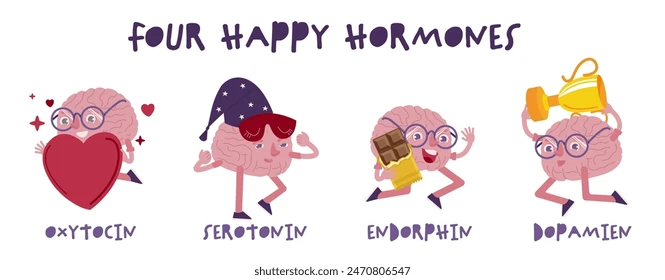 Presenter: Sana Latif 				Date: 26-02-25
(Senior Demonstrator)
Motto, Vision, Dream
To impart evidence based research oriented medical education

To provide best possible patient care

To inculcate the values of mutual respect and ethical practice of medicine
3
Professor Umar Model of Integrated Lecture
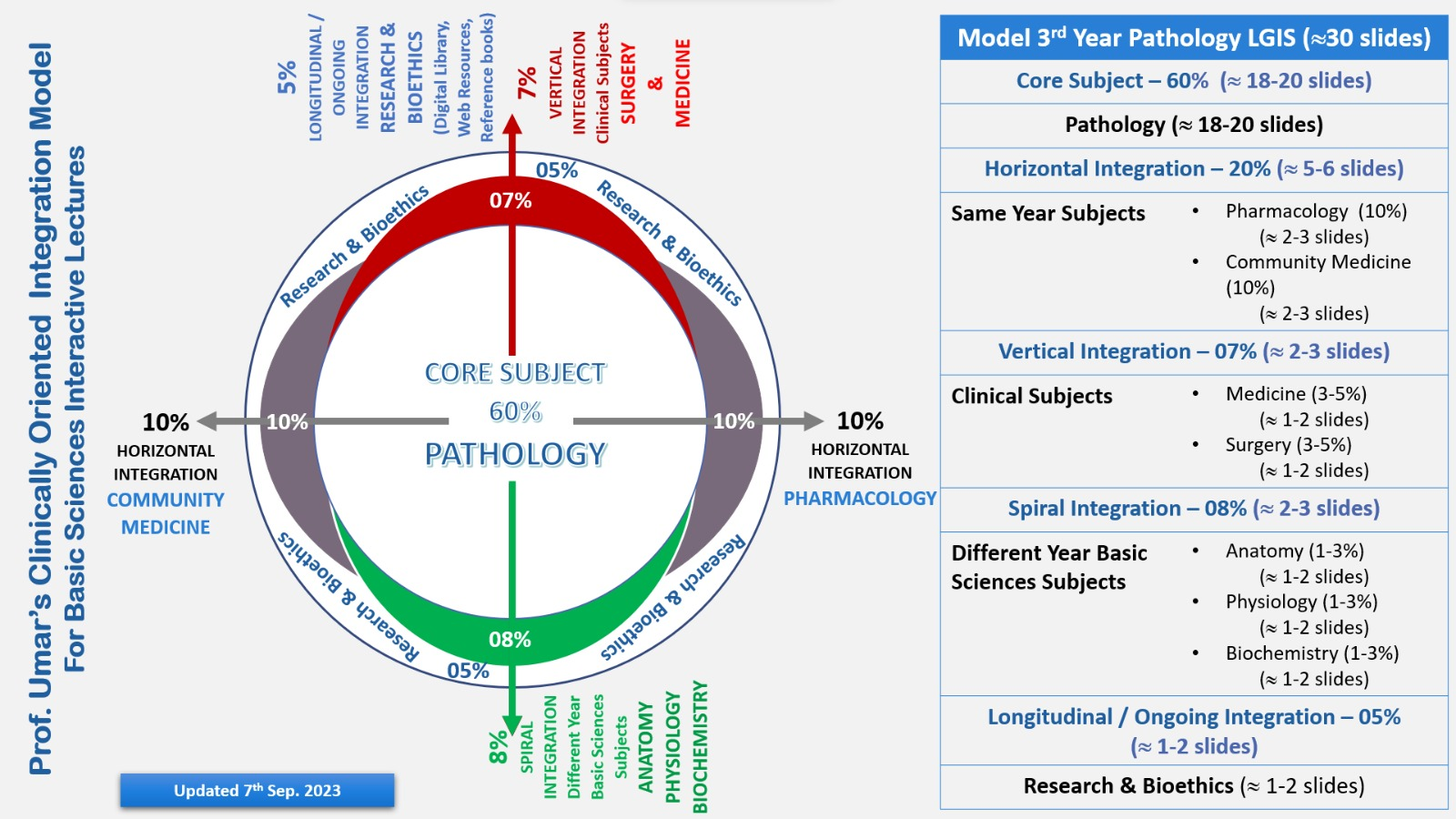 4
Learning Objectives

At the end of the SGD, students will be able to

Define & Classify Neurotransmitters
Discuss the Synthesis and Metabolism of Neurotransmitters
Explain diseases related to common neurotransmitters
5
Horizontal integration
6
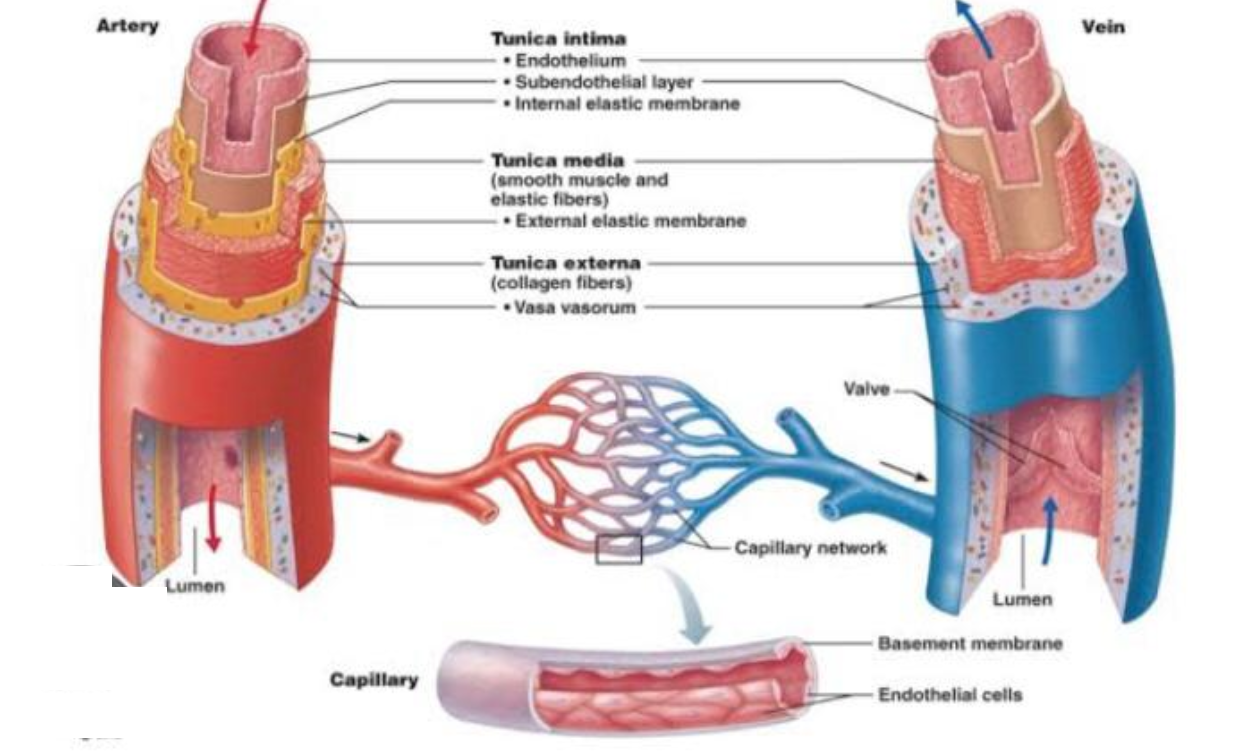 Anatomy of The Neuron
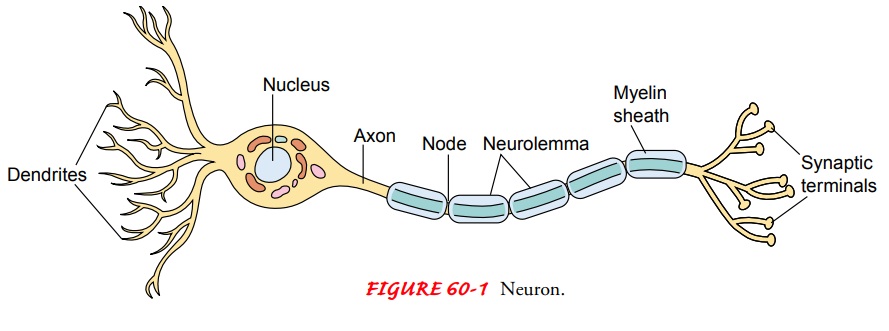 NEURON
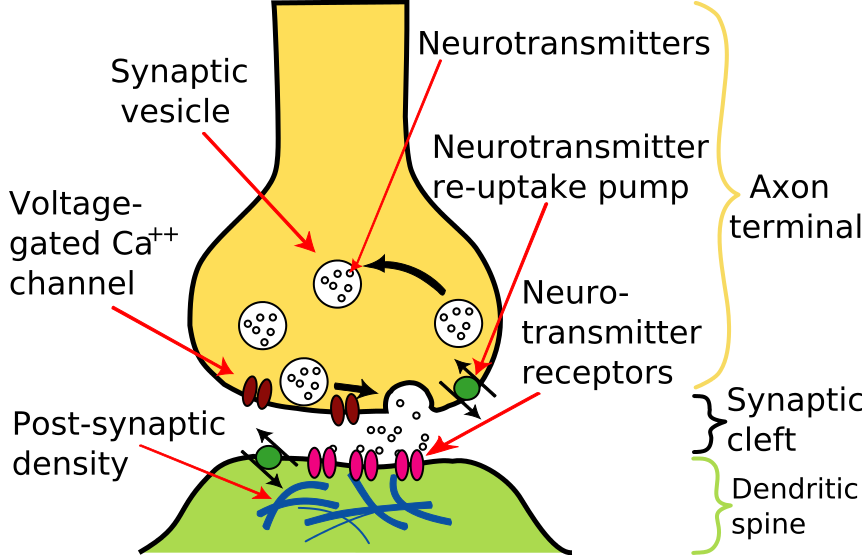 SYNAPSE
7
Histology of the Synaptic Cleft
A synapse is the site of communication between a neuron and its target cell. 

The term presynaptic cell/neuron refers to the neuron sending the signal, while 

The term postsynaptic cell/neuron refers to the target cell receiving the signal.

Presynaptic cells communicate with postsynaptic cells by releasing neurotransmitters across a synapse through a process known as Synaptic Transmission.
8
Physiology Of The Neurotransmitters
The nervous system uses neurotransmitters to help control a wide range of bodily functions, including: 

Breathing 
Heartbeat and blood pressure 
Muscle movement/coordination 
Hormone regulation 
Digestion 
Sensation/Perception 
Sleep
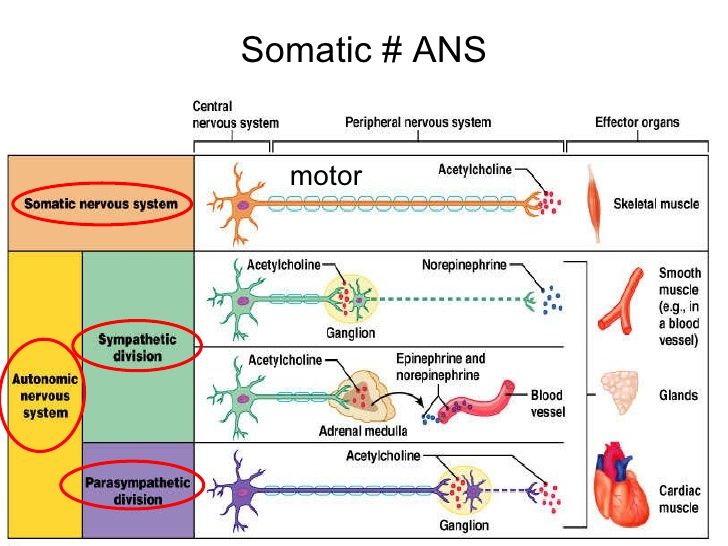 9
Physiology Of The Neurotransmitters
10
Core Concept
11
Neurotransmitters
Chemical messengers within the body which transmit cellular signals from neurons to various target cells in muscles, glands, or other nerves.
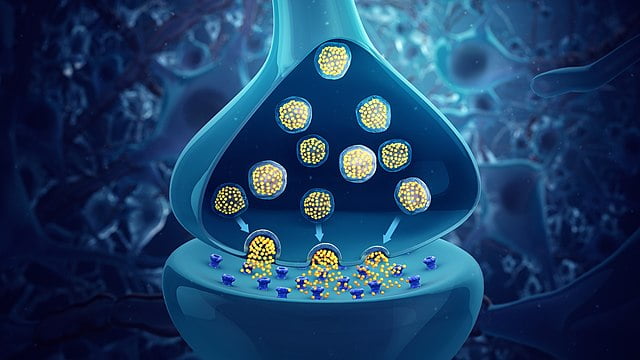 12
Classification of Neurotransmitters
Neurotansmitters can be classified on the basis of:
Chemical Structure
Effect on Post synaptic Cell
13
Chemical Classification of Neurotransmitters
14
Post Synaptic Effect Classification of Neurotransmitters
15
Esters
Acetylcholine
Precursor: Choline and Acetyl Co-A

Site: Nerve terminals

Degradation:
In the Synaptic Cleft by Acetyl Cholinesterase.
16
Monoamines
Catecholamines
Imidazolamines
Indolamines

Metabolised by Monoamine Oxidase Enzyme.
17
Catecholamines
Dopamine 
 Nor-epinephrine

Precursor: Tyrosine

Site: Brain
18
Catecholamines
Degradation:
Inactivation: Oxidative deamination by monoamine oxidase (MAO) and,

O-methylation by catechol-O methyltransferase(COMT) using SAM as the methyl donor.

The  major end product  of epinephrine  and norepinephrine is  Vanillyl Mandelic Acid( VMA).

Normal level of VMA excretion in urine  is 2-4mg/2h hour.

The major  end  product  of Dopamine  is  Homo Vanillic Acid  (HVA)
19
Imidazolamines
Histamine
Precursor:  Histidine

Site:Mast Cells
20
Indolamines
Serotonin
Precursor: Tryptophan
Site:
Throughout the body
Degradation:
by MAO to 5-hydroxy-3 indoleacetic acid (5-HIAA)
21
Amino Acids
GABA
Glutamate
22
Amino Acids
Glutamate
A Non-Essential Amino Acid.

Biosynthesis can occur throughout the body involving the reactions as shown.
23
Amino Acids
GABA
Precursor: Glutamate

Site: GABAergic Neurons
24
Nitric Oxide
Precursor: Arginine

Site: Cytosol

Function:
Affects other NTs such as on GABA for  anti-anxiety and on Nor-Epinephrine release to inhibit pain.
25
Vertical Integration
26
Vertical Integration
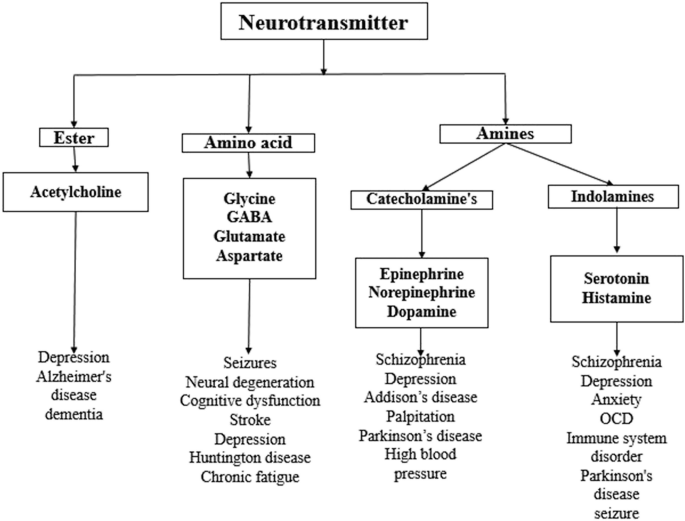 27
Spiral Integration
28
Family Medicine
Family Medicine plays important role in following manner:

Diagnosis through medical history ,physical examination and laboratory tests

Education and counselling of patient and family

Refer to Specialists 

Monitoring and follow-up
29
Spiral Integration
Artificial Intelligence
Artificial Intelligence plays role in following aspects:

Personalized Nutrition 

Diagnostic Tools

Food Recommendations

Drug Development
30
Spiral Integration
Suggested Research Article
Abstract:
Several evidence suggests that sleep deprivation (SD) leads to significant changes in the function of neurotransmitter receptors in different nerve cell types. So far, research in this area has focused on brain regions that promote wakefulness and sleep and the hippocampus, which is involved in learning and memory. When wakefulness is longer than the natural duration, there are some selective disruptions in the brain’s sensory processing and cognitive performance.The author of this article discusses sleep deprivation and brain self-clearance patterns, and then explores the relationship between three typical neurotransmitters and sleep deprivation, as well as the detection and change trends of neurotransmitters and their metabolites.It can then be used to assist in the early diagnosis of certain diseases.Of the three neurotransmitters, two can be defined as pleasure neurotransmitters and one is associated with the degenerative neurological disease AD(Alzheimer’s disease). The author also found that there are different response patterns between these neurotransmitters and SD.
Link:
 https://www.e3s-conferences.org/articles/e3sconf/abs/2024/83/e3sconf_epec2024_05041/e3sconf_epec2024_05041.html

Journal Name:

E3S Web of Conferences
Volume 553 (2024)

Title:
Effects of sleep deprivation on typical neurotransmitters

Author Name:
Xuanyi Wang
Spiral Integration    31
Bioethics
Informed Consent

Health care must allocate sources fairly, transparently and equitably

Maintaining  patient’s confidentiality

Research ethics
32
Spiral Integration
SGD Assessment
Q1. Which of the following belong to the Inhibitory type of neurotransmitters:
Glycine, GABA, Serotonin
Glutamate, Aspartate, Nitric Oxide
Acetylcholine, Norepinephrine, Dopamine
None of the above

Q2. Which of the following belong to the Excitatory type of neurotransmitters:
Glycine, GABA, Serotonin
Glutamate, Aspartate, Nitric Oxide
Acetylcholine, Norepinephrine, Dopamine
None of the above
33
SGD Assessment
Q3. Which of the following are both  Excitatory & Inhibitory types of neurotransmitters:
Glycine, GABA, Serotonin
Glutamate, Aspartate, Nitric Oxide
Acetylcholine, Norepinephrine, Dopamine
None of the above

Q4. In Parkinson’s Disease levels of which neurotransmitter are reduced in the brain:
GABA
Dopamine
Acetylcholine
None of the above
34
SGD Assessment
Q5. In Alzheimer’s Disease levels of which neurotransmitter are reduced in the brain:
Serotonin
Dopamine
Acetylcholine
Norepinephrine
35
ASSESSMENT KEY
Q1: a
Q2: b
Q3: c
Q4: b
Q5: c
36
How to use HEC Digital Library
Steps to Access HEC Digital Library
Go to the website of HEC National Digital Library
             http://www.digitallibrary.edu.pk
2. On Home Page, click on the INSTITUTES.
3. A page will appear showing the universities from Public and Private Sector and other Institutes which have access to HEC National Digital Library (HNDL).
4. Select your desired Institute.
5.  A page will appear showing the resources of the institution
6. Journals and Researches will appear
7. You can find a Journal by clicking on JOURNALS AND DATABASE and enter a keyword to search for your desired journal.
Learning Resources
Text Book of Biochemistry Lippincott 8th Edition chapter 13, 19, 21
Google images 
Google scholar
38
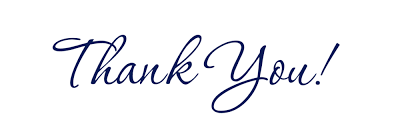 39